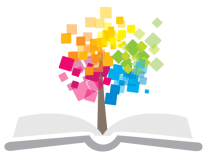 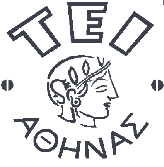 Ανοικτά Ακαδημαϊκά Μαθήματα στο ΤΕΙ Αθήνας
Ογκολογική Νοσηλευτική
Ενότητα 13: Οξέα φαινόμενα στην παροχή φροντίδας στην ογκολογία
Ευάγγελος Δούσης, Καθηγητής Εφαρμογών
Τμήμα Νοσηλευτικής
Ουρανία Γκοβίνα, Επίκουρος Καθηγήτρια
Τμήμα Νοσηλευτικής
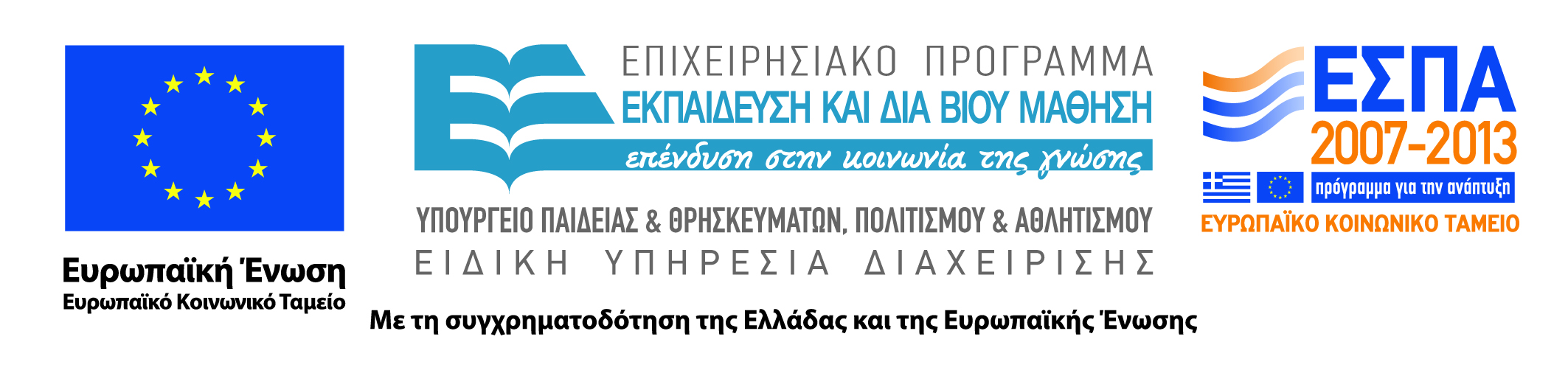 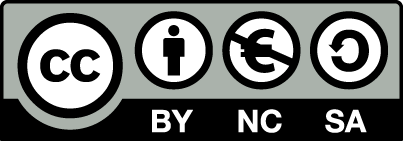 Συμπιεστικά φαινόμενα στο νωτιαίο μυελό (1/2)
Αποτελούν δυνητικά τη συχνότερη καταστροφική επιπλοκή των καρκινικών μεταστάσεων, τόσο για τον ασθενή, όσο και για την οικογένειά του.
Η φυσική εξέλιξη του φαινομένου είναι αμείλικτη, εξελίσσεται ταχύτατα από οσφυαλγία σε παραπληγία και απώλεια του ελέγχου του σφιγκτήρα σε πολύ μικρό χρονικό διάστημα (πχ 24 ώρες), αφήνοντας το άτομο παράλυτο με ακράτεια, εκτός αν θεραπευτεί άμεσα. Η άμεση αναγνώριση του προβλήματος και η θεραπεία του είναι ζωτικής σημασίας για τη διαχείρισή του.
1
Συμπιεστικά φαινόμενα στο νωτιαίο μυελό (2/2)
Τα συμπιεστικά φαινόμενα στο νωτιαίο μυελό είναι δυνατό να παρουσιαστούν οποιαδήποτε στιγμή στην πορεία του καρκίνου από τη διάγνωση μέχρι την τελική φάση της ασθένειας. 
Περισσότεροι από το 5-10% των ασθενών με καρκίνο θα υποφέρουν από συμπιεστικά φαινόμενα στο νωτιαίο μυελό.
Αποτελούν τη δεύτερη σε συχνότητα αιτία νευρολογική επιπλοκή μετά τις εγκεφαλικές μεταστάσεις, η οποία προκαλείται από την είσοδο μέσα στη σπονδυλική στήλη, είτε μιας πρωτοπαθούς κακοήθειας (34%) είτε της μεταστατικής νόσου (66%).
2
Συμπιεστικά φαινόμενα στο νωτιαίο μυελό: φυσιολογία (1/2)
Οι μεταστατικοί όγκοι ανευρίσκονται συνήθως στη βάση των σπονδύλων, από όπου μπορούν άμεσα να διεισδύσουν στη σπονδυλικό σωλήνα, προκαλώντας καταστροφή του σπονδύλου σωλήνα, προκαλώντας καταστροφή του σπονδύλου, παρακωλύοντας έτσι τη ροή του εγκεφαλονωτιαίου υγρού αυξάνοντας την πίεση στο νωτιαίο μυελό. 
Αυτή η συχνότερη αιτία της καταστροφής των νευρικών ριζών (σε 85% των περιπτώσεων). Οι μεταστάσεις των σπονδύλων επεκτείνονται άμεσα στον ενδοσκληρίδιο χώρο μόνο σποραδικά. Τα συμπιεστικά φαινόμενα του νωτιαίου μυελού μπορούν επίσης να οφείλονται σε σύνθλιψη των σπονδύλων εξαιτίας των παθολογικών καταγμάτων.
3
Συμπιεστικά φαινόμενα στο νωτιαίο μυελό: φυσιολογία (2/2)
Τα συμπιεστικά φαινόμενα του νωτιαίου μυελού ή της ιππουρίδας προκαλούνται από την αύξηση του μεγέθους του όγκου στον εξωμηνιγγικό χώρο. 
Αποτέλεσμα της διαταραχής της φλεβικής επιστροφής του αίματος στο νωτιαίο μυελό προκαλεί την εμφάνιση οιδήματος τόσο στη λευκή όσο και στη φαιά του ουσία, με συνέπεια τη μείωση της αρτηριακής ροής στο μυελό και την πρόκληση ισχαιμίας στο νευρικό ιστό. 
Παρατηρείται τότε αύξηση της φαγοκυτταρικής δραστηριότητας στο νωτιαίο μυελό, με συνέπεια την απομυελίνωση και τη μόνιμη νευρολογική καταστροφή.
4
Αιτίες και επίπτωση των συμπιεστικών φαινομένων του Ν.Μ. από πρωτοπαθή όγκο
Άλλοι καρκίνοι: μελάνωμα, νεφρικών κυττάρων, θυρεοειδούς, σάρκωμα, πολλαπλό μυέλωμα, γαστρεντερικού, αγνώστου πρωτοπαθούς αιτίας, νευροβλαστώματα στα παιδιά.
5
Συμπιεστικά φαινόμενα στο νωτιαίο μυελό
Τα συμπιεστικά φαινόμενα του νωτιαίου μυελού είναι δυνατό να εμφανιστούν σε οποιοδήποτε σημείο κατά μήκος της σπονδυλικής στήλης. 
Διαφορετικοί πρωτοπαθείς καρκίνοι είναι πιθανό να προκαλέσουν συμπιεστικά φαινόμενα στο νωτιαίο μυελό σε διάφορες θέσεις στη σπονδυλική στήλη σε ποσοστό:
10% προσβολή της αυχενικής μοίρας – κυρίως ο καρκίνος του μαστού 
70% προσβολή της θωρακικής μοίρας – κυρίως ο καρκίνος πνεύμονα και μαστού
20% προσβολή της οσφυοιερής μοίρας, όγκοι γαστρεντερικού, προστάτη και μελάνωμα
6
Συμπιεστικά φαινόμενα στο νωτιαίο μυελό: Νοσηλευτική Φροντίδα (1/2)
Πρώιμη αναγνώριση συμπτωμάτων και συμπιεστικών φαινομένων του Ν.Μ.
Εκπαίδευση ατόμων που βρίσκονται σε κίνδυνο εμφάνισης συμπιεστικών φαινομένων Ν.Μ.
Η εκπαίδευση θα πρέπει να επικεντρώνεται στο τι είναι τα συμπιεστικά φαινόμενα στο ΝΜ, ποια άτομα βρίσκονται σε αυξημένο κίνδυνο ανάπτυξής τους, ποια είναι τα πιθανά σημεία και συμπτώματα και τι θα πρέπει να κάνει ένα άτομο εάν πιστεύει ότι μπορεί να έχει συμπίεση του μυελού.
7
Συμπιεστικά φαινόμενα στο νωτιαίο μυελό: Νοσηλευτική Φροντίδα (2/2)
Φροντίδα ασθενών
Ψυχολογική υποστήριξη ασθενών
8
Συμπιεστικά φαινόμενα στο νωτιαίο μυελό: Διάγνωση
Κλινικά σημεία
Ακτινολογικές εξετάσεις:
α/α
Αξονική Τομογραφία
Μαγνητική Τομογραφία
Σπινθηρογράφημα
Μυελογράφημα
9
Συμπιεστικά φαινόμενα στο νωτιαίο μυελό: Αντιμετώπιση (1/8)
Στόχος της θεραπείας των συμπιεστικών φαινομένων του νωτιαίου μυελού είναι η αποκατάσταση ή διατήρηση της φυσιολογικής νευρολογικής δραστηριότητας, ο τοπικός έλεγχος της νόσου, η παροχή σταθερότητας στη σπονδυλική στήλη, ο έλεγχος του πόνου και η πρόληψη επαναδημιουργίας του όγκου στη θέση συμπίεσης. 
Η θεραπεία των συμπιεστικών φαινομένων του νωτιαίου μυελού, είναι σε πολλά άτομα ανακουφιστική, δηλαδή παρέχεται με κύριο σκοπό την ανακούφιση και την πρόληψη των συμπτωμάτων, χωρίς να αποσκοπεί στον πλήρη περιορισμό της νόσου. Ανεξάρτητα από το σκοπό, η θεραπεία θα πρέπει να παρέχεται σε επείγουσα βάση, καθώς οι νευρολογικές διαταραχές είναι δυνατό να εξελιχθούν ταχύτατα σε παραπληγία.
10
Συμπιεστικά φαινόμενα στο νωτιαίο μυελό: Αντιμετώπιση (2/8)
Στεροειδή
Ακτινοθεραπεία
Χειρουργική επέμβαση
Η ΧΜΘ χρησιμοποιείται μόνο περιστασιακά σαν επικουρική θεραπεία σε χημειοευαίσθητους όγκους, όπως το λέμφωμα, ή σε άτομα που υποτροπίασαν σε περιοχές που είχαν ακτινοβοληθεί στο παρελθόν, ή σε άτομα που αντενδείκνυνται η χειρουργική επέμβαση ή η ακτινοθεραπεία. 
Η ΧΜΘ χορηγείται επίσης σε χημειοανταποκρινόμενους παιδιατρικούς όγκους.
11
Συμπιεστικά φαινόμενα στο νωτιαίο μυελό: Αντιμετώπιση (3/8)
Στεροειδή
Αμφισβητούμενη η χρήση τους
Οι μελέτες προτείνουν ότι τα στεροειδή θα πρέπει να χορηγούνται άμεσα οποτεδήποτε υπάρχει υποψία συμπιεστικών φαινομένων του νωτιαίου μυελού, πριν από τον τελικό καθορισμό της διάγνωσης και την επιλογή της θεραπείας λόγω της αποτελεσματικότητας τους στον περιορισμό του οιδήματος και την ανακούφιση των συμπτωμάτων.
Η διάρκεια της θεραπείας βασίζεται στην ανταπόκριση του ατόμου στη θεραπεία.
Στα τελικά στάδια της νόσου, τα στεροειδή πιθανά αποτελούν τη μοναδική παρεχόμενη θεραπεία για τη συμπίεση του νωτιαίου μυελού.
12
Συμπιεστικά φαινόμενα στο νωτιαίο μυελό: Αντιμετώπιση (4/8)
Ακτινοθεραπεία
Η μεμονωμένη ακτινοθεραπεία αποτελεί τη θεραπεία εκλογής για συμπιεστικά φαινόμενα του νωτιαίου μυελού οφειλόμενα σε ακτινοευαίσθητο όγκο.
Είναι καλά ανεκτή με ελάχιστες ανεπιθύμητες ενέργειες.
Η θεραπεία θα πρέπει να άρχεται το γρηγορότερα δυνατόν από την επιβεβαίωση της διάγνωσης.
Η συνιστώμενη δόση είναι 3000-4000 cGy χορηγούμενη επίΓ 2-4 εβδομάδες.
Η υπερκλασματοποίηση είναι συχνή, καθώς οι μεγαλύτερες δόσεις προκαλούν ταχύτερη καταστροφή των κυττάρων και είναι περισσότερο αποτελεσματικές σε κύτταρα που επανοξυγώνονται, σημαντικό στοιχείο στην περίπτωση στερεών όγκων των οποίων ο πυρήνας είναι υποξαιμικός.
13
Συμπιεστικά φαινόμενα στο νωτιαίο μυελό: Αντιμετώπιση (5/8)
Ακτινοθεραπεία
Το πεδίο θεραπείας ενσωματώνει τα σώματα των δυο σπονδύλων πάνω και κάτω από το σημείο συμπίεσης του νωτιαίου μυελού, αλλά μπορεί να τροποποιηθεί στην περίπτωση ύπαρξης πολλαπλών εστιών.
Με την ακτινοθεραπεία ποσοστό μεγαλύτερο από:
70% όσων ήταν περιπατητικοί κατά την έναρξη της θεραπείας, πιθανά να διατηρήσουν την δυνατότητα βάδισης
35% όσων είχαν παραπάρεση πιθανά να επανακτήσουν τη δυνατότητα βάδισης
5% όσων ήταν πλήρως παραπληγικοί πιθανά να επανακτήσουν τη δυνατότητα βάδισης
14
Συμπιεστικά φαινόμενα στο νωτιαίο μυελό: Αντιμετώπιση (6/8)
Χειρουργική επέμβαση 
Στο παρελθόν τη χειρουργική θεραπεία συνιστούσε η πεταλεκτομή, η οποία επέτρεπε αποσυμπίεση και υποχώρηση του οιδήματος, αλλά δεν αποκαθιστούσε τη σταθερότητα της σπονδυλικής στήλης.
Οι πρόσφατες καινοτομίες βασίζονται στην εντόπιση του όγκου και οι όγκοι που βρίσκονται έμπροσθεν της σπονδυλικής στήλης αντιμετωπίζονται με εξαίρεση του σπονδυλικού σώματος, ενώ εκείνοι όπισθεν της με πεταλεκτομή.
Ενδείκνυται μόνο σε συγκεκριμένες ομάδες εξαιτίας της σημαντικής θνητότητας που σχετίζεται με την επέμβαση σε άτομα με προχωρημένο καρκίνο.
15
Συμπιεστικά φαινόμενα στο νωτιαίο μυελό: Αντιμετώπιση (7/8)
Χειρουργική επέμβαση 
Η χειρουργική επέμβαση θα πρέπει να εφαρμόζεται:
σε αλλοιώσεις στην ανώτερη αυχενική μοίρα με αυξημένο κίνδυνο αναπνευστικής δυσχέρειας
στην περίπτωση παθολογικού κατάγματος, ή αστάθειας της σπονδυλικής στήλης
σε ακτινοάντοχους όγκους
σε περιοχές της σπονδυλικής στήλης που έχουν ακτινοβοληθεί στο παρελθόν
σε περιπτώσεις προόδου της νόσου κατά τη διάρκεια της ακτινοθεραπείας
όταν απαιτείται ιστολογική διάγνωση εφόσον είναι άγνωστη η πρωτοπαθής εστία του όγκου
16
Συμπιεστικά φαινόμενα στο νωτιαίο μυελό: Αντιμετώπιση (8/8)
Χειρουργική επέμβαση 
Εάν ένας ασθενής είναι σχετικά αδύνατος και η νόσος εντοπίζεται έμπροσθεν της σπονδυλικής στήλης έχει πιθανότητα 80% να γίνει περιπατητικός μετά από μια πρόσθιας προσέγγισης χειρουργική επέμβαση.
Μ μετεγχειρητική ακτινοβολία πιθανά να βελτιώσει τον τοπικό έλεγχο.
17
Σύνδρομο άνω κοίλης φλέβας (ΣΑΚΦ) (1/2)
Το ΣΑΚΦ είναι μια σπάνια αλλά επίπονη & δυνητικά απειλητική για τη ζωή επιπλοκή συγκεκριμένων κακοήθων νεοπλασιών.
Εκδηλώνεται σε ποσοστό 3-8% των ασθενών με καρκίνο και είναι μια επείγουσα κατάσταση. Εφόσον παραμείνει χωρίς θεραπεία είναι δυνατόν να συμβούν απειλητικές για τη ζωή επιπλοκές, όπως η απόφραξη των αεροφόρων οδών.
Η έγκαιρη διάγνωση και οι θεραπευτικές παρεμβάσεις είναι σημαντικές, όχι μόνο για την πρόληψη των απειλητικών για τη ζωή επιπλοκών, αλλά και για τη διατήρηση της ποιότητας ζωής του ατόμου.
18
Σύνδρομο άνω κοίλης φλέβας (ΣΑΚΦ) (2/2)
Η άνω κοίλη φλέβα είναι ένα σημαντικό αγγείο για την επιστροφή του αίματος από τον ανώτερο κορμό τα άνω άκρα και την κεφαλή στον δεξιό κόλπο της καρδιάς.
Η απόφραξη αυτού του αγγείου μπορεί να συμβεί λόγω εξωτερικής πίεσης από κάποιο όγκο ή λεμφαδένες, από την άμεση διήθηση του τοιχώματος του αγγείου από κάποιο όγκο ή εξαιτίας της θρόμβωσης ή της ίνωσης του αγγείου.
Ποσοστό μεγαλύτερο του 90% όλων των περιπτώσεων ΣΑΚΦ οφείλεται σε καρκίνο.
19
Αιτίες και επίπτωση ΣΑΚΦ που οφείλεται σε πρωτοπαθή κακοήθη όγκο
20
Σύνδρομο άνω κοίλης φλέβας (ΣΑΚΦ): Φυσιολογία (1/2)
H άνω κοίλη φλέβα εντοπίζεται στο μέσο του μεσοθωρακίου και περιβάλλεται στενά οπτό σχετικά ισχυρές δομές, όπως το στέρνο και την τραχεία και από τους λεμφαδένες που αποχετεύουν τη δεξιά θωρακική κοιλότητα και το κατώτερο τμήμα του αριστερού θώρακα. 
Πρόκειται για ένα αγγείο με λεπτά και ευλύγιστα τοιχώματα, τα οποία συμπιέζονται εύκολα και επομένως ευπαθές στην απόφραξη από παθολογικά αναπτυσσόμενους και διογκωμένους λεμφαδένες. 
H απόφραξη προκαλεί τη μείωση της φλεβικής επιστροφής στον δεξιό κόλπο με αποτέλεσμα την αύξηση της φλεβικής πίεσης, τη φλεβική υπέρταση και τη φλεβική στάση στην κεφαλή, τα άνω άκρα και το ανώτερο τμήμα του θώρακα.
21
Σύνδρομο άνω κοίλης φλέβας (ΣΑΚΦ): Φυσιολογία (2/2)
Όταν η άνω κοίλη φλέβα αποφράσσεται πλήρως ή μερικώς πάνω από το επίπεδο της άζυγου φλέβας, τότε είναι δυνατό να αναπτυχθεί παράπλευρη κυκλοφορία. 
Αυτό καθυστερεί την έναρξη των συμπτωμάτων του συνδρόμου της άνω κοίλης φλέβας, αφού το αίμα εκτρέπεται περιφερικά της απόφραξης διαμέσου της παράπλευρης κυκλοφορίας. 
Ο αντιρροπιστικός αυτός μηχανισμός περιορίζεται στο ανώτερο σώμα και όταν η απόφραξη συμβεί κάτω από το επίπεδο της άζυγου φλέβας, τότε δεν αναπτύσσεται παράπλευρη κυκλοφορία με συνέπεια την αιφνίδια εκδήλωση σοβαρών συμπτωμάτων.
22
Σύνδρομο άνω κοίλης φλέβας (ΣΑΚΦ): Σημεία & Συμπτώματα (1/4)
Ύπουλη έναρξη και τα περισσότερα άτομα θα βιώσουν συμπτώματα 2-4 εβδομάδες πριν τη διάγνωση
Τα πρώιμα συμπτώματα περιλαμβάνουν ακαθόριστες διαταραχές της αναπνοής (αίσθημα βάρους & περιορισμού της αναπνοής σε προσπάθεια), πονοκεφάλους, αύξηση του σωματικού βάρους σε περίοδο 1-2 εβδομάδων, οίδημα των άνω άκρων και εμφανή διάταση των φλεβών του θωρακικού τοιχώματος ή του μαστού.
Τα συμπτώματα στα πρώιμα στάδια πιθανά να αποκρύπτονται.
23
Σύνδρομο άνω κοίλης φλέβας (ΣΑΚΦ): Σημεία & Συμπτώματα (2/4)
Η δύσπνοια είναι το σύμπτωμα που βιώνεται συχνότερα από ασθενείς με ΣΑΚΦ σε συνδυασμό με το αίσθημα πληρότητας στην κεφαλή και το οίδημα προσώπου. Άλλα σημεία και συμπτώματα είναι ο βήχας, ο συριγμός, το βράγχος φωνής, ο πονοκέφαλος, το οίδημα προσώπου τραχήλου και άνω άκρων, η κυάνωση, η διάταση των τραχηλικών φλεβών και η διόγκωση των παράπλευρων επιφανειακών φλεβών.
Σε περίπτωση μη αντιμετώπισης της απόφραξης εκδηλώνονται νευρολογικά σημεία που σχετίζονται με την αυξημένη ενδοκράνια πίεση (υπνηλία, διαταραχές όρασης και περιστασιακές διαταραχές της πνευματικής κατάστασης). Τα συμπτώματα πιθανά να επιδεινώνονται αν ο ασθενής είναι πρηνής και ενδεχομένως να εξαφανίζονται έπειτα από μερικές ώρες παραμονής σε όρθια θέση.
24
Σύνδρομο άνω κοίλης φλέβας (ΣΑΚΦ): Σημεία & Συμπτώματα (3/4)
Οι ασθενείς σε δυνητικό κίνδυνο θα πρέπει να εκπαιδεύονται σχετικά με τα σημεία και συμπτώματα για την έγκαιρη αναγνώρισή τους από τους ίδιους.
Οι νοσηλευτές πρέπει να είναι ικανοί να αναγνωρίζουν τα πρώιμα συμπτώματα.
Όσο τα συμπτώματα γίνονται πιο οξέα τρομοκρατείται ο ασθενής και η οικογένειά του και χρειάζονται ψυχολογική υποστήριξη.
25
Σύνδρομο άνω κοίλης φλέβας (ΣΑΚΦ): Σημεία & Συμπτώματα (4/4)
Η συναισθηματική υποστήριξη είναι σημαντική και το άγχος μπορεί να περιοριστεί με:
Τη διασφάλιση ήρεμου περιβάλλοντος
Την παραμονή κοντά στον ασθενή
Την παροχή χαλάρωσης
Την φαντασίωση 
για την απόσπαση της προσοχής του ασθενή και επιπλέον με τη:
Χορήγηση αναλγητικών
Χορήγηση αγχολυτικών
26
Σύνδρομο άνω κοίλης φλέβας (ΣΑΚΦ): Θεραπεία (1/4)
Ακτινοθεραπεία
Αποτελεί τη θεραπεία εκλογής σε ευαίσθητους στην ακτινοθεραπεία όγκους
Η θεραπεία προσανατολίζεται προς την περιοχή του θώρακα και το μεσοθωράκιο
Η θεραπεία αρχίζει συνήθως με 3 μέρες υψηλής δόσης ακτινοβολία (300-400 cGy για κάθε πεδίο), συνεχίζεται με καθημερινή δόση 180-200 cGy και η ολική δόση εξαρτάται από την ιστολογική εικόνα του όγκου και τα κλινικά σημεία
Ανακούφιση των συμπτωμάτων συνήθως σε 3-4 μέρες και αντικειμενική ανταπόκριση σε 1-2 εβδομάδες
Παρέχει αποτελεσματική ανακούφιση σε ασθενείς με μη μικροκυτταρικό καρκίνο πνεύμονα και άλλους λιγότερο χημειοευαίσθητους όγκους, των οποίων η πρόγνωση είναι πτωχή
Εφαρμόζεται ως αρχική θεραπεία όταν δεν υπάρχει επιβεβαίωση της ιστολογικής διάγνωσης και η κλινική εικόνα είναι ασαφής
27
Σύνδρομο άνω κοίλης φλέβας (ΣΑΚΦ): Θεραπεία (2/4)
Χημειοθεραπεία
Αποτελεί τη θεραπεία εκλογής για το δευτερογενές στο λέμφωμα ή το μικροκυτταρικό καρκίνο πνεύμονα σύνδρομο άνω κοίλης φλέβας. Η μεμονωμένη ή σε συνδυασμό με την ακτινοθεραπεία χορήγηση της αυξάνει τα ποσοστά της ίασης και της μακροχρόνιας επιβίωσης, σε σύγκριση με τη μεμονωμένη χορήγηση ακτινοθεραπείας.
Έχει επικουρικό ρόλο σε συνδυασμό με την ακτινοθεραπεία στο σύνδρομο άνω κοίλης φλέβας που προκαλείται από όγκους, όπως ο καρκίνος του μαστού
28
Σύνδρομο άνω κοίλης φλέβας (ΣΑΚΦ): Θεραπεία (3/4)
Χειρουργική επέμβαση 
Διεξάγεται σπάνια σε περιπτώσεις κακοήθους συνδρόμου άνω κοίλης φλέβας που οφείλεται σε απόφραξη 
Λαμβάνεται υπόψη αποτυχίας των άλλων θεραπειών, και ο ασθενής έχει μεγάλο προσδόκιμο επιβίωσης

Τοποθέτηση προθέσεων (stents)
Πιθανά εφαρμόζονται προκειμένου να διατηρηθεί η διαβατότητα της άνω κοίλης φλέβας μέχρι να αντιμετωπιστεί η απόφραξη. Συρμάτινες προθέσεις που διαστέλλονται τοποθετούνται στο σημείο της απόφραξης ή της στένωσης της άνω κοίλης φλέβας υπό τοπική αναισθησία.
29
Σύνδρομο άνω κοίλης φλέβας (ΣΑΚΦ): Θεραπεία (4/4)
Θρομβολυτική αγωγή 
Εάν η απόφραξη προκαλείται από θρόμβωση εξαιτίας ενός ενδοφλέβιου καθετήρα, αντιμετωπίζεται με θρομβολυτική αγωγή, π.χ. στεπτοκινάση ή ουροκινάση και πιθανά απομάκρυνση του καθετήρα.
30
Σύνδρομο άνω κοίλης φλέβας (ΣΑΚΦ): Νοσηλευτική Φροντίδα
Ανακούφιση συμπτωμάτων και η αποφυγή των επιπλοκών, για παράδειγμα πρακτικές παρεμβάσεις όπως η αλλαγή θέσης μπορούν να βοηθήσουν σημαντικά
Χορήγηση οξυγόνου
Εκτίμηση καρδιαγγειακού και νευρικού συστήματος
Η υποστήριξη της χορήγησης ΧΜΘ
Ψυχολογική υποστήριξη ασθενών και οικογένειας
31
Υπερασβεστιαιμία
Η υπερασβεστιαιμία σχετίζεται με μεγάλο αριθμό τόσο κακοήθων όσο και μη κακοήθων παθολογικών καταστάσεων. Μη κακοήθεις αιτίες, όπως ο πρωτοπαθής υπερπαραθυρεοειδισμός, η θυρεοτοξικότητα, η νεφρική ανεπάρκεια ή η παρατεταμένη ακινητοποίηση ενδεχομένως να εμφανιστούν και σε άτομα με καρκίνο οπότε οι νοσηλευτές οφείλουν να τις γνωρίζουν. 
Τα άτομα που εκδηλώνουν συμπτωματική υπερασβεστιαιμία και απώλεια βάρους έχουν μεγαλύτερη πιθανότητα ύπαρξης κακοήθους νόσου.
Η υπερασβεστιαιμία αποτελεί τη συχνότερη απειλητική για τη ζωή μεταβολική διαταραχή που παρατηρείται σε ασθενείς με καρκίνο.
32
Αιτίες και συμπτώματα Υπερασβεστιαιμίας που οφείλεται σε πρωτοπαθή κακοήθη όγκο
Άλλοι καρκίνοι: ωοθηκών, χολλαγειοκαρκίνωμα, κεφαλής και τραχήλου, καρκίνωμα νεφρικών κυττάρων, λέμφωμα, γυναικολογικές κακοήθειες.
33
Υπερασβεστιαιμία: Συμπτώματα (1/3)
Δυσκοιλιότητα
Αφυδάτωση
Νεφρική ανεπάρκεια
Κώμα
Θάνατος

Μπορεί να προκαλέσει συμπτώματα από όλα τα συστήματα του οργανισμού και είναι κακός προγνωστικός δείκτης
34
Υπερασβεστιαιμία: Συμπτώματα (2/3)
Μέτρια Υπερασβεστιαιμία:
Ναυτία
Έμετος
Ανορεξία
Δυσκοιλιότητα
Πολυδιψία
Πολυουρία
35
Υπερασβεστιαιμία: Συμπτώματα (3/3)
Σοβαρή Υπερασβεστιαιμία (επιπλέον των πιο πάνω συμπτωμάτων):
Αφυδάτωση
Λήθαργος
Σύγχυση
Αποπροσανατολισμός
Παραισθήσεις
Καρδιακή αρρυθμία
Κώμα
Σε κάποιες περιπτώσεις φαίνεται ότι η υπερασβεστιαιμία μειώνει τον ουδό του πόνου σε άτομα με καρκίνο.
36
Υπερασβεστιαιμία: Φυσιολογία (1/2)
Ασθενείς με καρκίνο βιώνουν δυο ειδών υπερασβεστιαιμίες. Και στις δυο περιπτώσεις υφίσταται αυξημένη αποδόμηση οστών εξαιτίας τοπικά παραγόμενων παραγόντων ή παραγόντων που σχετίζονται με την κυκλοφορία του αίματος.
Τοπική οστεολυτική κακοήθης υπερασβεστιαιμία
Εμφανίζεται στο 20-30% των ασθενούν με κακοήθη υπερασβεστιαιμία. Υπάρχει αυξημένη αποδόμηση των οστών λόγω των τοπικά εκλυόμενων παραγόντων. Οι παράγοντες αυτοί που προκαλούν την αυξημένη οστεολυτική δραστηριότητα, απελευθερώνοντας ασβέστιο από τα οστά στον εξωκυττάριο χώρο, δεν έχουν ακόμα προσδιοριστεί πλήρως. Οι ασθενείς 0α εμφανίσουν αύξηση του ασβεστίου του ορού, ενώ οι τιμές των φωσφορικών του ορού Οα είναι φυσιολογικές. Επίσης είναι πιθανό να έχουν εκτεταμένη μεταστατική νόσο.
37
Υπερασβεστιαιμία: Φυσιολογία (2/2)
Ορμονοεξαρτώμενη κακοήθη υπερσβεστιαιμία 
Εμφανίζεται σε ποσοστό 80% των ασθενών και συνήθως οφείλεται στην παραγωγή μιας ορμόνης που καλείται «πεπτίδιο με ανάλογη με την παραθυρεοειδική ορμόνη δράση".
Η αιτία αυτή προκαλεί την αύξηση της οστικής αποδόμησης με τη μείωση της οστικής μάζας και τη συνεπακόλουθη αύξηση των τιμών του ασβεστίου του ορού και τη μείωση των τιμών φωσφόρου ορού. 
Λυτό συμβαίνει επειδή μιμείται τη δράση της παραθυρεοειδούς ορμόνης, η οποία είναι βασική ρυθμιστική ορμόνη, που ρυθμίζει τις τιμές του ασβεστίου στον ορό και η οποία αυξάνει τη δράση της, η τιμή του ασβεστίου στον ορό μειώνεται.
38
Υπερασβεστιαιμία: Νοσηλευτική Φροντίδα
Έγκαιρη αναγνώριση συμπτωμάτων από τους νοσηλευτές
Αναγνώριση ασθενών υψηλού κινδύνου
Εκπαίδευση ασθενών και οικογένειας:
να μπορούν έγκαιρα να αναγνωρίσουν οι ίδιοι τα συμπτώματα
Για τα προληπτικά μέτρα (λήψη υγρών & άλατος, έλεγχο ναυτίας – εμετού, αποφυγή ακινητοποίησης – ασκήσεις - φυσικοθεραπεία). Η ακινητοποίηση προκαλεί αύξηση της απελευθέρωσης ασβεστίου από τα οστά και επιδεινώνει την υπερασβεστιαιμία.
Συμπτωματική αντιμετώπιση
39
Υπερασβεστιαιμία: Θεραπεία (1/4)
Ενυδάτωση και διούρηση
Η αποκατάσταση του εξωκυττάριου υγρού αποτελεί το βασικό πρώτο βήμα της θεραπείας, καθώς τα περισσότερα άτομα είναι αφυδατωμένα όταν εκδηλώνεται η υπερασβεσταιμια. Μ αύξηση του όγκου του πλάσματος βελτιώνει τη διαπερατότητα των μεγαλομοριακών συμπλεγμάτων και την κάθαρση του ασβεστίου.
Η οδός χορήγησης εξαρτάται από την κλινική κατάσταση-
Κλινική βελτίωση της πνευματικής κατάστασης και περιορισμός της ναυτίας και του εμετού εκδηλώνονται, συνήθως, μετά την επαρκή ενυδάτωση, συχνά μέσα σε Ζ>Λ ώρες.
H χορήγηση Φουροσεμίδης, μετά την διόρθωση των ελλειμμάτων των υγρών, περιορίζει την επαναρρόφηση νατρίου και ασβεστίου από την ανιούσα αγκύλη του Henle.
40
Υπερασβεστιαιμία: Θεραπεία (2/4)
Διφωσφονικά 
Η παμιδρονάτη, κλοδρονάτη και ετιδρονάτη είναι τα συνηθέστερα χορηγούμενα κατασκευάσματα. Αναστέλλουν την απελευθέρωση του ασβεστίου από τα οστά, παρεμβαίνοντας στις μεταβολικές δραστηριότητες των οστεοκλαστών.
Διάφορα θεραπευτικά πρωτόκολλα σε μια εβδομάδα επαναφέρουν τις τιμές του ασβεστίου ορού σε ποσοστό 70-80% των ασθενών.
Έχει φανεί ότι η παμιδρονάτη είναι ανώτερη από την κλοδρονάτη και την ετιδρονάτη και χορηγείται ενδοφλέβια μετά τη χορήγηση 1-12 λίτρων φυσιολογικού ορού.
Εάν η υπερασβεστιαιμια υποτροπιάσει, τα σκευάσματα αυτά μπορούν να χρησιμοποιηθούν εκ νέου και είναι ασφαλή και αποτελεσματικά για μακροχρόνια θεραπεία.
Έχουν πτωχή βιοδιαθεσιμότητα και η κλοδρονάτη πιθανά να χορηγείται από το στόμα ως θεραπεία συντήρησης.
41
Υπερασβεστιαιμία: Θεραπεία (3/4)
Καλτσιτονίνη
Η δράση της στα οστά αναστέλλει την οστεοκλαστική απορρόφηση και στους νεφρούς προάγει την νεφρική απέκκριση του ασβεστίου.
Έχει ταχεία έναρξη δράσης και μπορεί να χρησιμοποιηθεί με ασφάλεια σε ασθενείς με νεφρική ανεπάρκεια.
Ποσοστό 80% των ασθενών θα παρουσιάσει βελτίωση, η οποία διαρκεί μόνο 24 με 72 ώρες και οι τιμές τότε του ασβεστίου θα αυξηθούν παρόλη τη συνεχή χορήγηση καλσιτονίνης.
42
Υπερασβεστιαιμία: Θεραπεία (4/4)
Μιθραμυκίνη
Αναστέλλει την οστεολυτική δραστηριότητα.
Η διάρκεια της ανταπόκρισης της ποικίλει, είναι απρόβλεπτη και δυνητικά νεφροτοξική.

Στεροειδή
Είναι περισσότερο χρήσιμα σε ασθενείς, των οποίων ο υποκείμενος όγκος ανταποκρίνεται στην κυτταροστατική τους δράση, πχ αιματολογικές κακοήθειες.
Περιορίζουν την απελευθέρωση των κυτταροκινών, οι οποίες ενεργοποιούν την οστεοκλαστική δραστηριότητα.
43
Βιβλιογραφία
Jessica Corner & Christopher Bailey, Νοσηλευτική Ογκολογία, Το πλαίσιο φροντίδας, Επιμέλεια: Ελισάβετ Πατηράκη-Κουρμπάνη, Εκδόσεις: Π.Χ. Πασχαλίδης
44
Τέλος Ενότητας
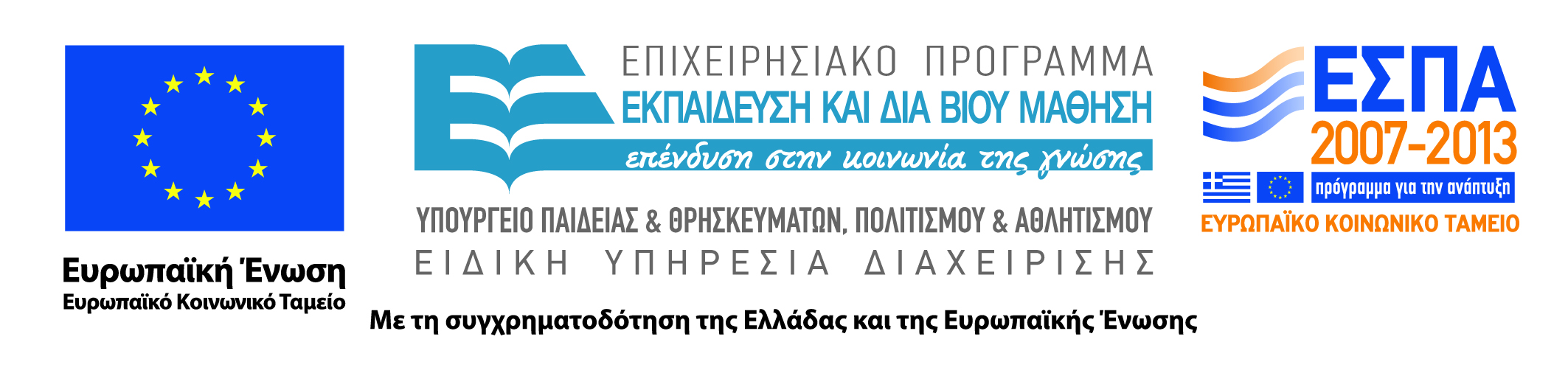 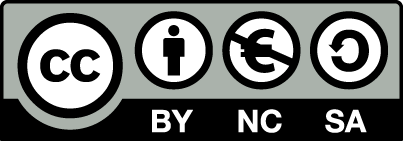 Σημειώματα
Σημείωμα Αναφοράς
Copyright Τεχνολογικό Εκπαιδευτικό Ίδρυμα Αθήνας, Ευάγγελος Δούσης, Ουρανία Γκοβίνα, 2014. Ευάγγελος Δούσης, Ουρανία Γκοβίνα. «Ογκολογική Νοσηλευτική. Ενότητα 13: Οξέα φαινόμενα στην παροχή φροντίδας στην ογκολογία». Έκδοση: 1.0. Αθήνα 2014. Διαθέσιμο από τη δικτυακή διεύθυνση: ocp.teiath.gr.
Σημείωμα Αδειοδότησης
Το παρόν υλικό διατίθεται με τους όρους της άδειας χρήσης Creative Commons Αναφορά, Μη Εμπορική Χρήση Παρόμοια Διανομή 4.0 [1] ή μεταγενέστερη, Διεθνής Έκδοση.   Εξαιρούνται τα αυτοτελή έργα τρίτων π.χ. φωτογραφίες, διαγράμματα κ.λ.π., τα οποία εμπεριέχονται σε αυτό. Οι όροι χρήσης των έργων τρίτων επεξηγούνται στη διαφάνεια  «Επεξήγηση όρων χρήσης έργων τρίτων». 
Τα έργα για τα οποία έχει ζητηθεί άδεια  αναφέρονται στο «Σημείωμα  Χρήσης Έργων Τρίτων».
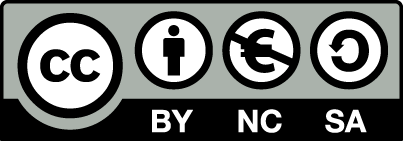 [1] http://creativecommons.org/licenses/by-nc-sa/4.0/ 
Ως Μη Εμπορική ορίζεται η χρήση:
που δεν περιλαμβάνει άμεσο ή έμμεσο οικονομικό όφελος από την χρήση του έργου, για το διανομέα του έργου και αδειοδόχο
που δεν περιλαμβάνει οικονομική συναλλαγή ως προϋπόθεση για τη χρήση ή πρόσβαση στο έργο
που δεν προσπορίζει στο διανομέα του έργου και αδειοδόχο έμμεσο οικονομικό όφελος (π.χ. διαφημίσεις) από την προβολή του έργου σε διαδικτυακό τόπο
Ο δικαιούχος μπορεί να παρέχει στον αδειοδόχο ξεχωριστή άδεια να χρησιμοποιεί το έργο για εμπορική χρήση, εφόσον αυτό του ζητηθεί.
Επεξήγηση όρων χρήσης έργων τρίτων
Δεν επιτρέπεται η επαναχρησιμοποίηση του έργου, παρά μόνο εάν ζητηθεί εκ νέου άδεια από το δημιουργό.
©
διαθέσιμο με άδεια CC-BY
Επιτρέπεται η επαναχρησιμοποίηση του έργου και η δημιουργία παραγώγων αυτού με απλή αναφορά του δημιουργού.
διαθέσιμο με άδεια CC-BY-SA
Επιτρέπεται η επαναχρησιμοποίηση του έργου με αναφορά του δημιουργού, και διάθεση του έργου ή του παράγωγου αυτού με την ίδια άδεια.
διαθέσιμο με άδεια CC-BY-ND
Επιτρέπεται η επαναχρησιμοποίηση του έργου με αναφορά του δημιουργού. 
Δεν επιτρέπεται η δημιουργία παραγώγων του έργου.
διαθέσιμο με άδεια CC-BY-NC
Επιτρέπεται η επαναχρησιμοποίηση του έργου με αναφορά του δημιουργού. 
Δεν επιτρέπεται η εμπορική χρήση του έργου.
Επιτρέπεται η επαναχρησιμοποίηση του έργου με αναφορά του δημιουργού
και διάθεση του έργου ή του παράγωγου αυτού με την ίδια άδεια.
Δεν επιτρέπεται η εμπορική χρήση του έργου.
διαθέσιμο με άδεια CC-BY-NC-SA
διαθέσιμο με άδεια CC-BY-NC-ND
Επιτρέπεται η επαναχρησιμοποίηση του έργου με αναφορά του δημιουργού.
Δεν επιτρέπεται η εμπορική χρήση του έργου και η δημιουργία παραγώγων του.
διαθέσιμο με άδεια 
CC0 Public Domain
Επιτρέπεται η επαναχρησιμοποίηση του έργου, η δημιουργία παραγώγων αυτού και η εμπορική του χρήση, χωρίς αναφορά του δημιουργού.
Επιτρέπεται η επαναχρησιμοποίηση του έργου, η δημιουργία παραγώγων αυτού και η εμπορική του χρήση, χωρίς αναφορά του δημιουργού.
διαθέσιμο ως κοινό κτήμα
χωρίς σήμανση
Συνήθως δεν επιτρέπεται η επαναχρησιμοποίηση του έργου.
49
Διατήρηση Σημειωμάτων
Οποιαδήποτε αναπαραγωγή ή διασκευή του υλικού θα πρέπει να συμπεριλαμβάνει:
το Σημείωμα Αναφοράς
το Σημείωμα Αδειοδότησης
τη δήλωση Διατήρησης Σημειωμάτων
το Σημείωμα Χρήσης Έργων Τρίτων (εφόσον υπάρχει)
μαζί με τους συνοδευόμενους υπερσυνδέσμους.
Χρηματοδότηση
Το παρόν εκπαιδευτικό υλικό έχει αναπτυχθεί στo πλαίσιo του εκπαιδευτικού έργου του διδάσκοντα.
Το έργο «Ανοικτά Ακαδημαϊκά Μαθήματα στο Πανεπιστήμιο Αθηνών» έχει χρηματοδοτήσει μόνο την αναδιαμόρφωση του εκπαιδευτικού υλικού. 
Το έργο υλοποιείται στο πλαίσιο του Επιχειρησιακού Προγράμματος «Εκπαίδευση και Δια Βίου Μάθηση» και συγχρηματοδοτείται από την Ευρωπαϊκή Ένωση (Ευρωπαϊκό Κοινωνικό Ταμείο) και από εθνικούς πόρους.
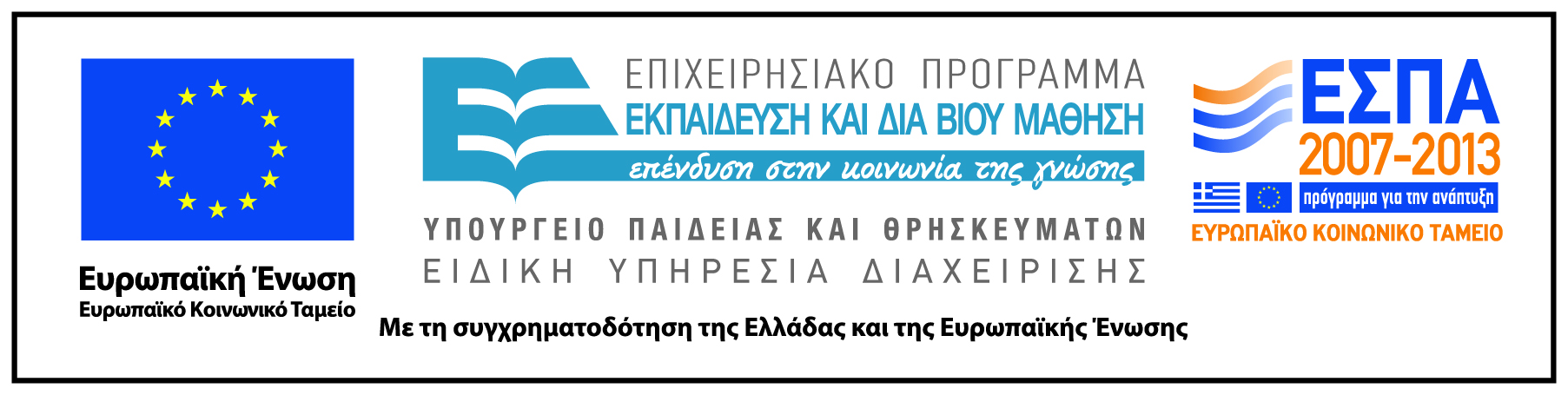